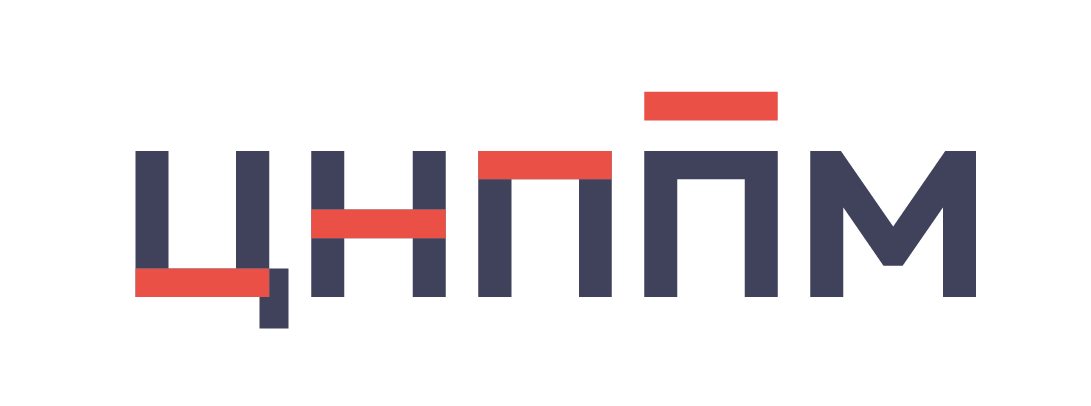 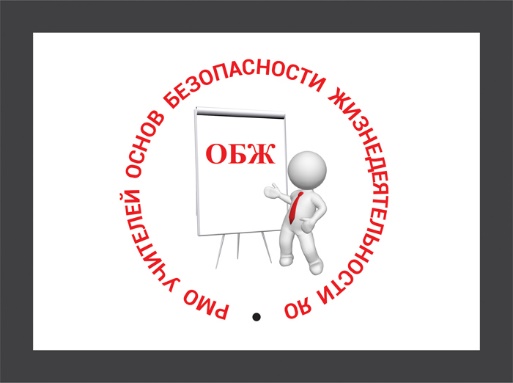 ГАУ ДПО 
«Институт развития образования» 
Ярославская область
IV региональный слет учителей и преподавателей-организаторов основ безопасности жизнедеятельности 
образовательных организаций Ярославской области
Организатор слета: 
кафедра воспитания и социализации, ЦНППМ педагогических работников 
ГАУ ДПО ЯО «Институт развития образования»
Цель Слета: развитие кадрового потенциала системы образования Ярославской области, совершенствование профессионального и методического мастерства учителей и преподавателей-организаторов основ безопасности жизнедеятельности образовательных организаций.
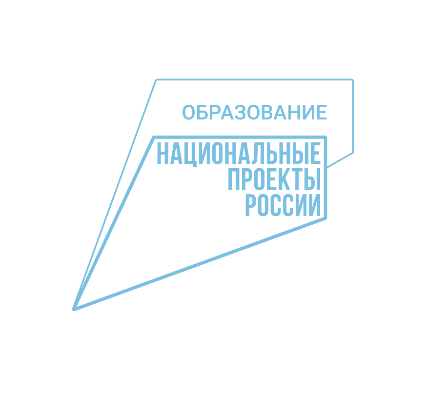 22 сентября 2021 года
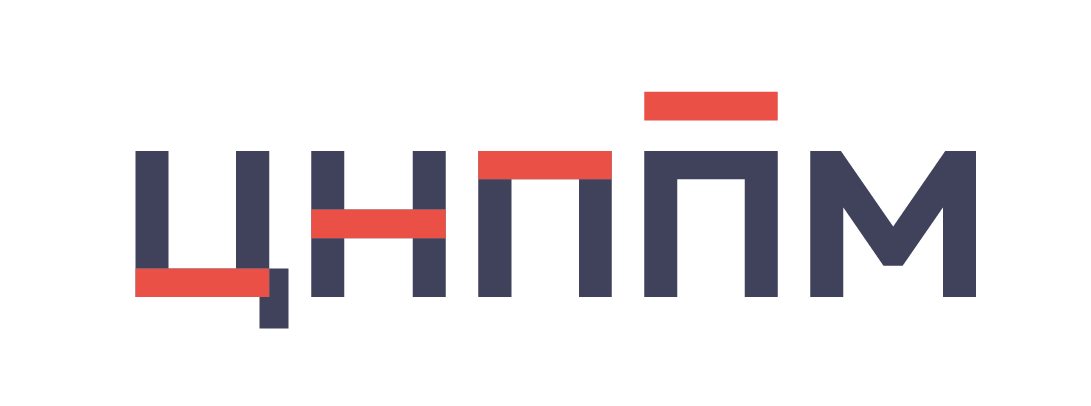 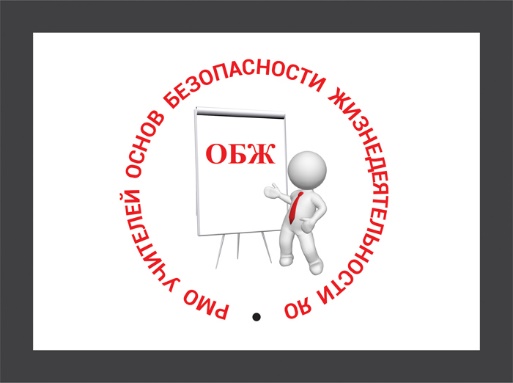 ГАУ ДПО 
«Институт развития образования» 
Ярославская область
IV региональный слет учителей и преподавателей-организаторов основ безопасности жизнедеятельности 
образовательных организаций Ярославской области
Организатор слета: 
Кафедра воспитания и социализации, 
ЦНППМ педагогических работников 
ГАУ ДПО ЯО «Институт развития образования»
Щербак Александр Павлович,
проректор ГАУ ДПО ЯО ИРО
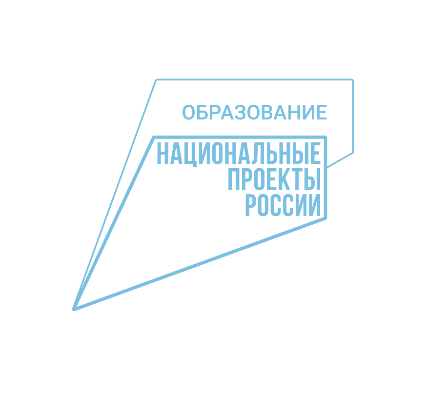 22 сентября 2021 года
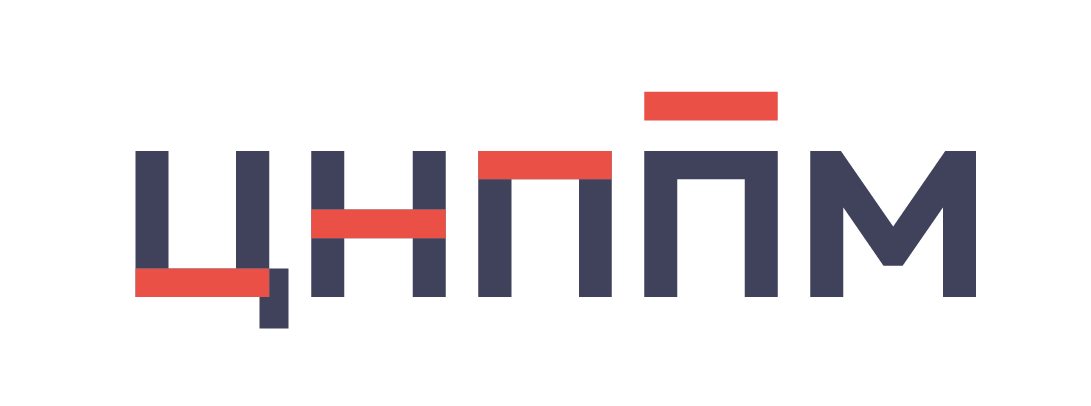 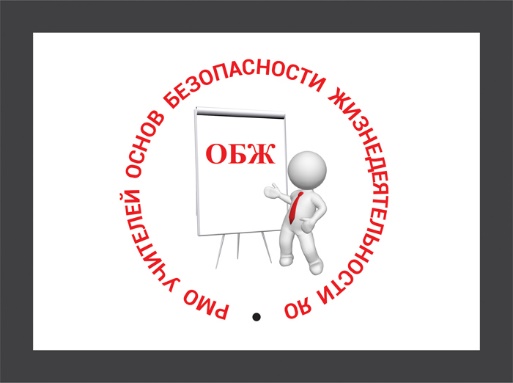 ГАУ ДПО 
«Институт развития образования» 
Ярославская область
Центр непрерывного повышения профессионального мастерства как элемент системы научно-методического сопровождения учителей физической культуры
Работа ЦНППМ должна быть неразрывно связана с деятельностью профессиональных (педагогических) ассоциаций и сообществ, активно использующих форматы постоянного обмена опытом и лучшими практиками.
Распоряжение Минпросвещения России от 04 февраля 2021 г. № Р-33 «Об утверждении методических рекомендаций по реализации мероприятий по формированию и обеспечению функционирования единой федеральной системы научно-методического сопровождения педагогических работников и управленческих кадров»
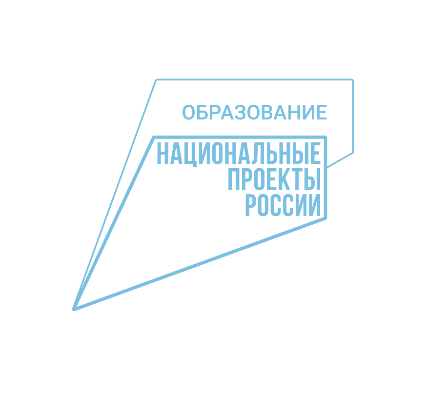 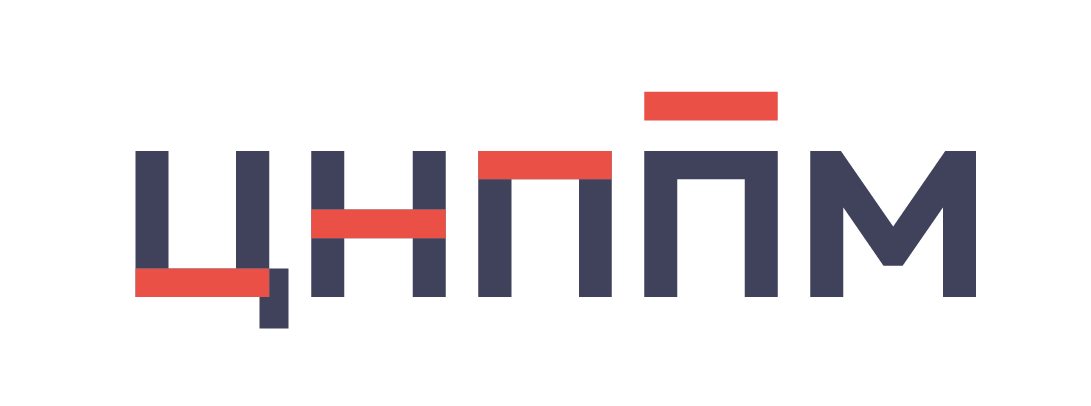 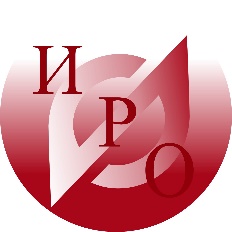 ГАУ ДПО 
«Институт развития образования» 
Ярославская область
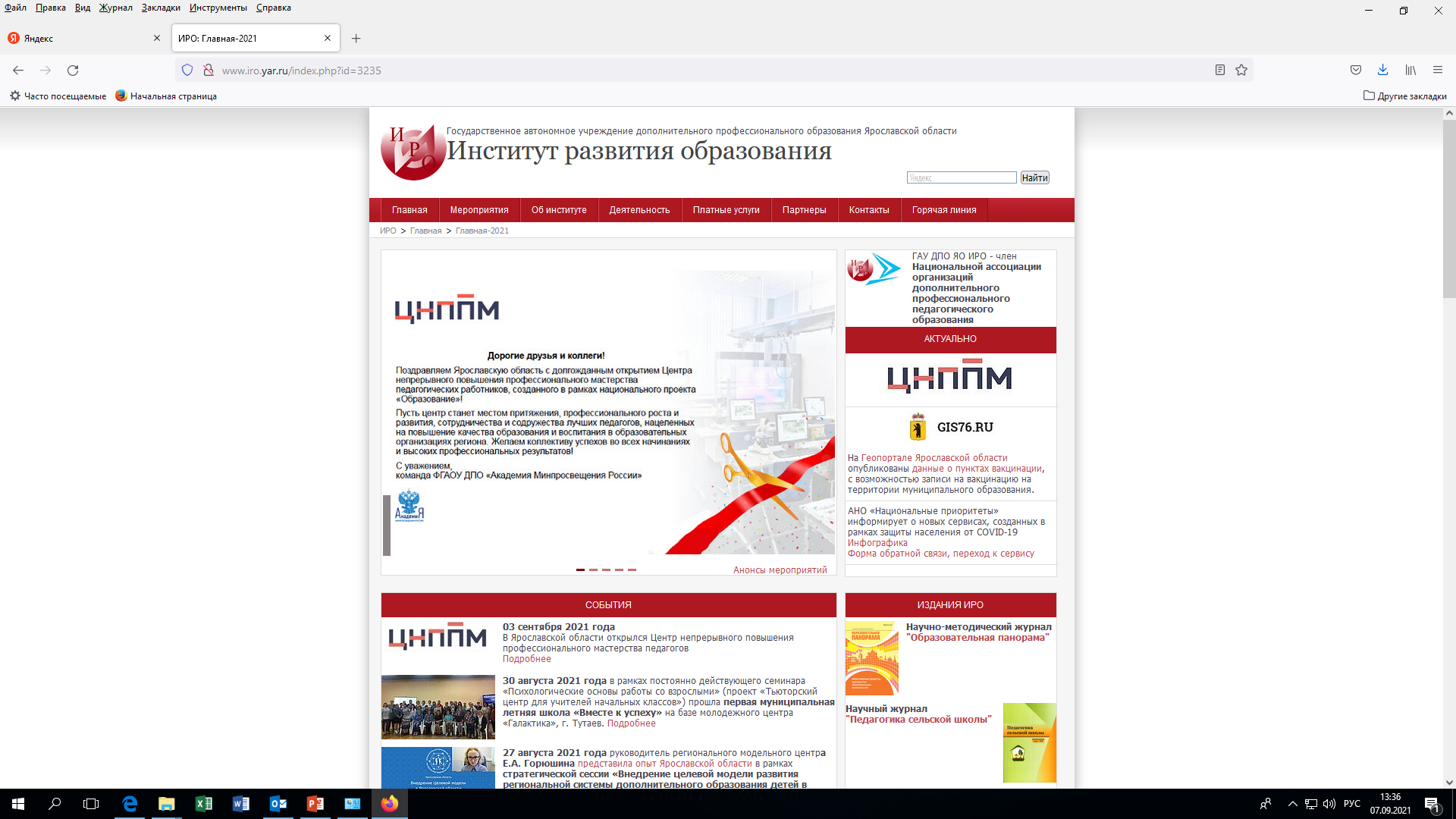 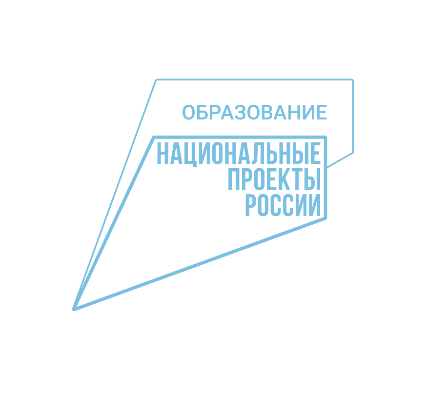 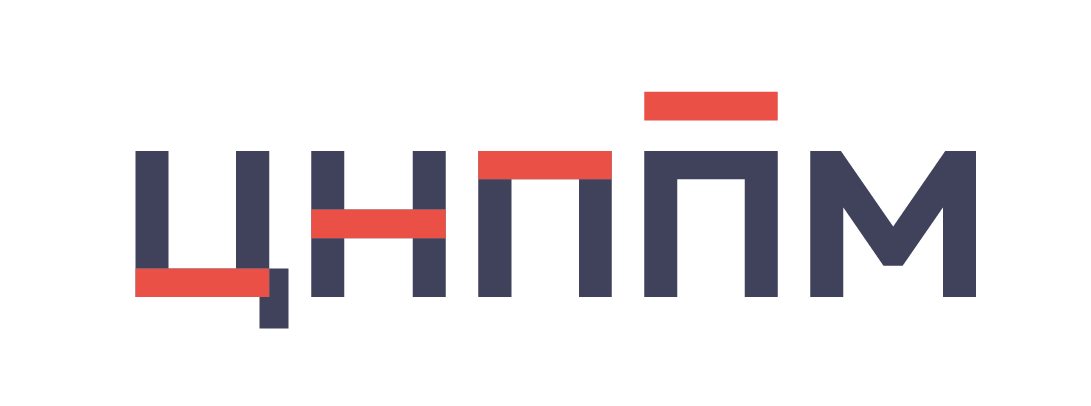 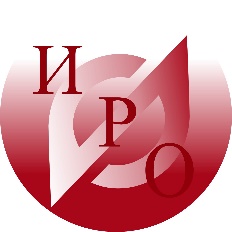 ГАУ ДПО 
«Институт развития образования» 
Ярославская область
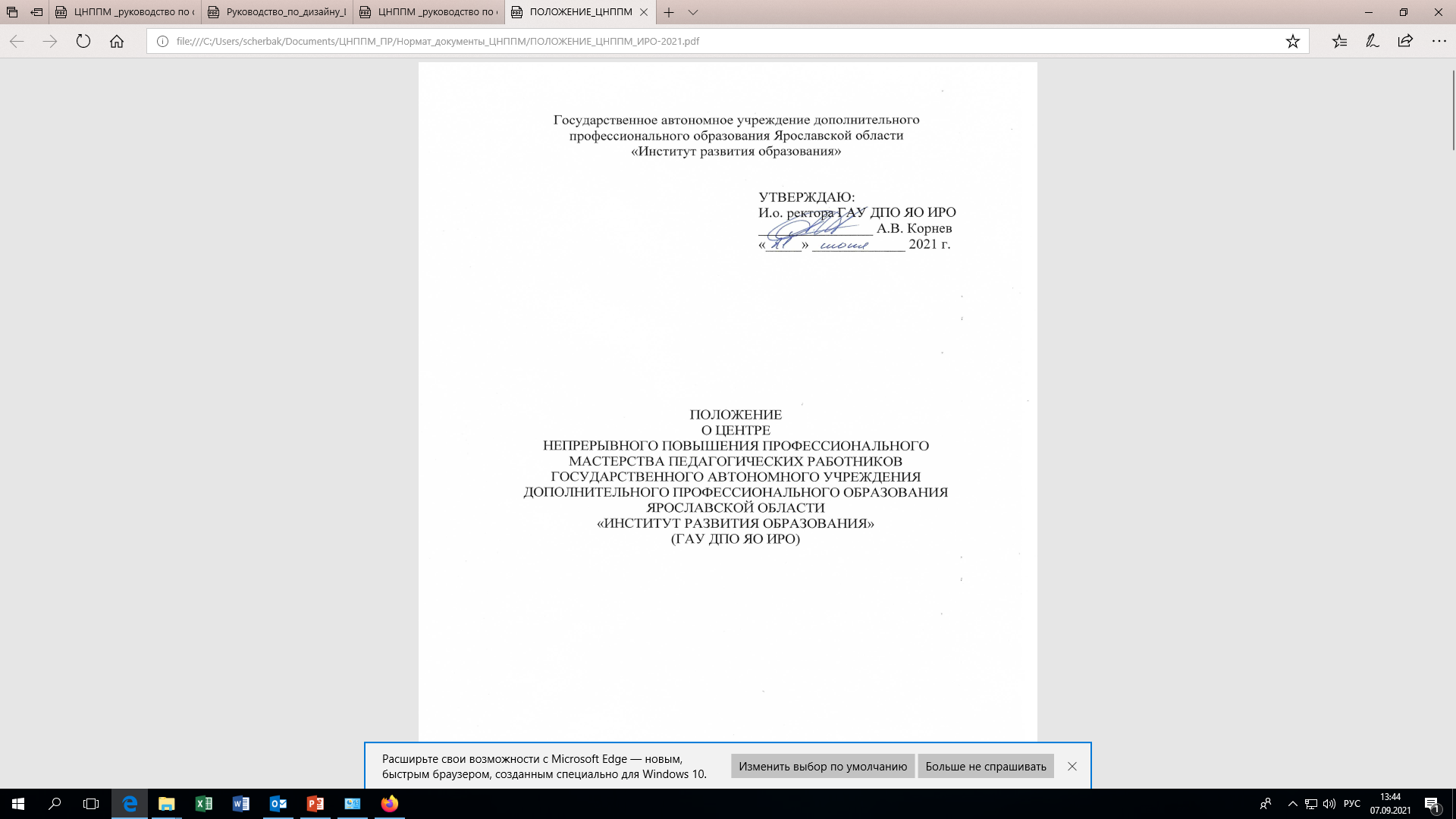 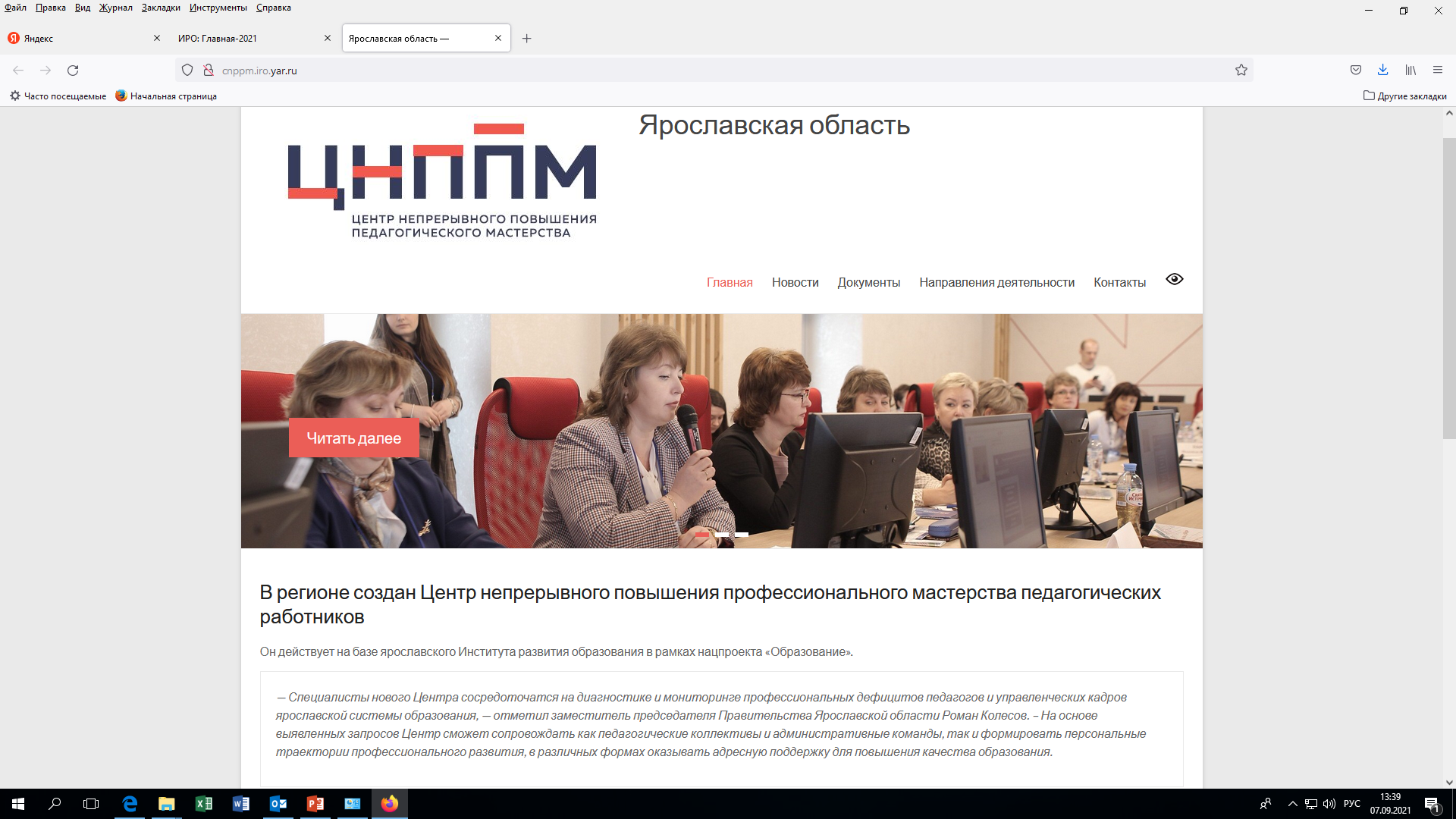 http://cnppm.iro.yar.ru/
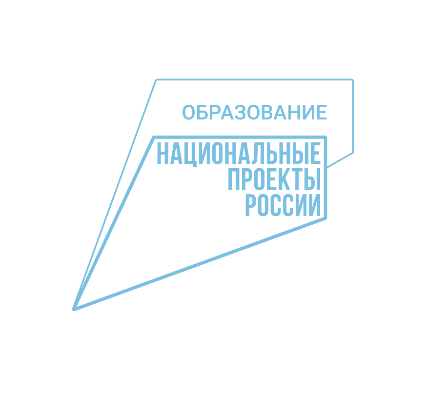 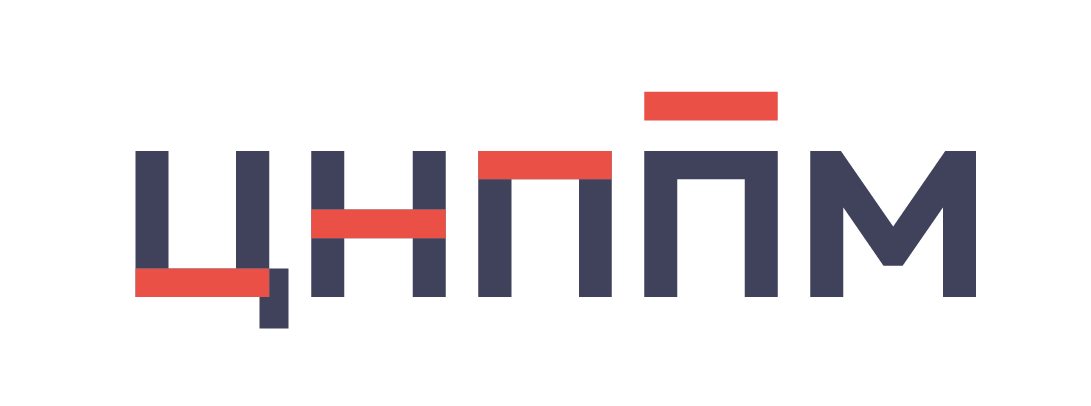 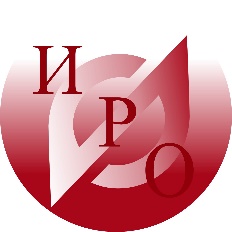 ГАУ ДПО 
«Институт развития образования» 
Ярославская область
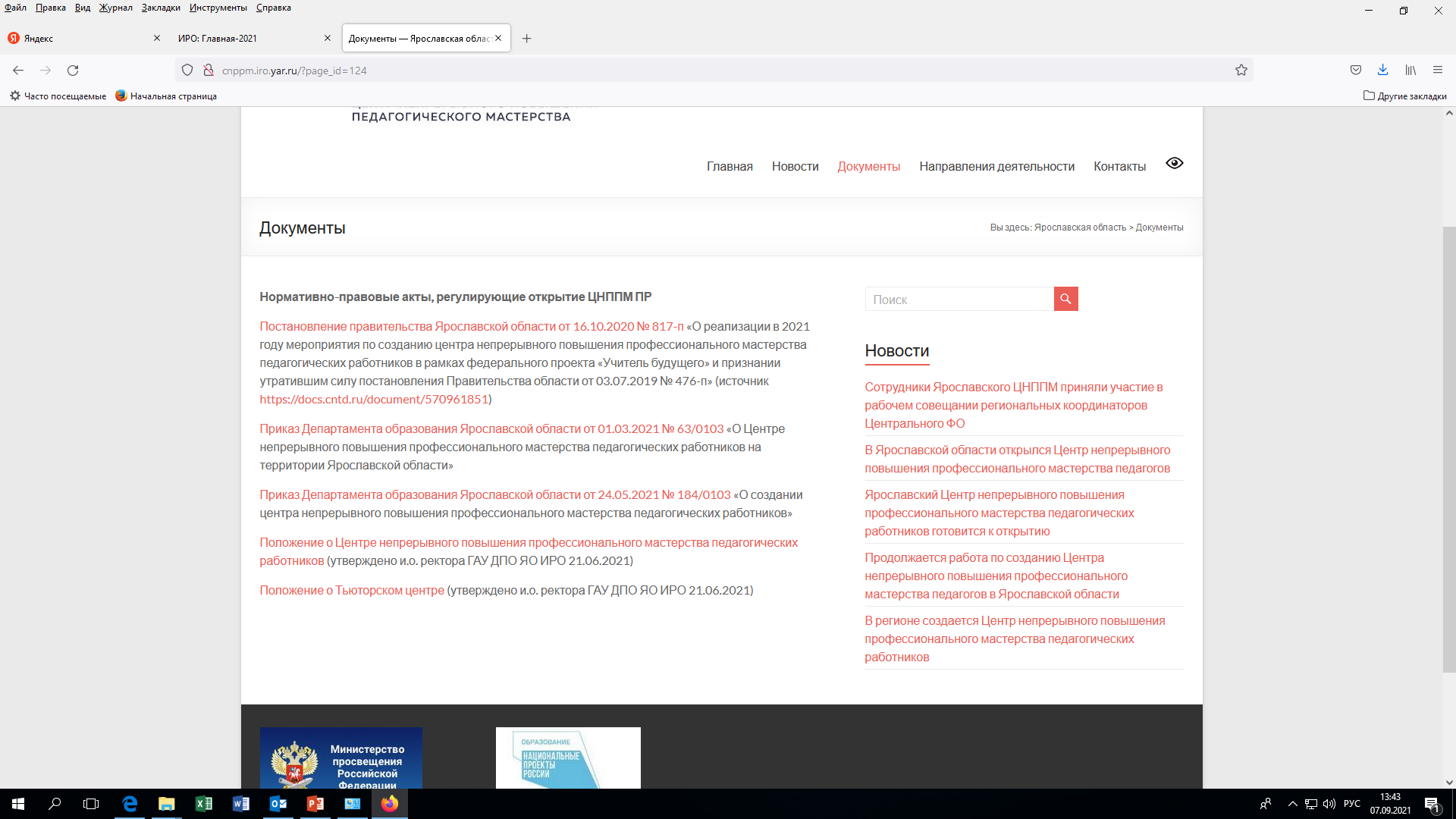 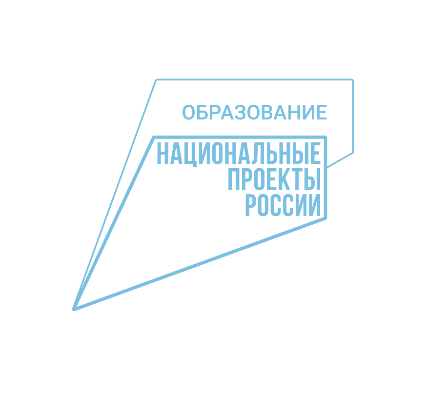 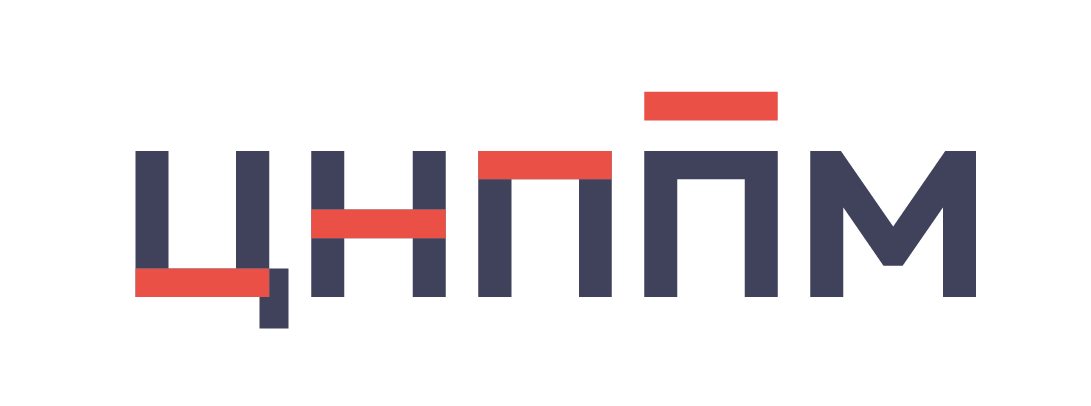 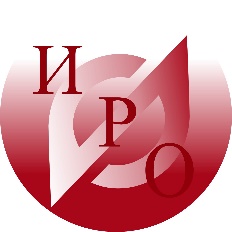 ГАУ ДПО 
«Институт развития образования» 
Ярославская область
ЦНППМПР создан для формирования организационно-методических условий эффективного развития кадрового потенциала системы образования в Ярославской области, в том числе за счет сопровождения процесса освоения дополнительных профессиональных программ (программ повышения квалификации и программ профессиональной переподготовки) с использованием индивидуальных образовательных маршрутов, разработанных по результатам выявления профессиональных дефицитов педагогических работников и управленческих кадров
Целью функционирования ЦНППМПР является формирование 
и развитие его как элемента единой федеральной системы 
научно-методического сопровождения педагогических работников 
и управленческих кадров.
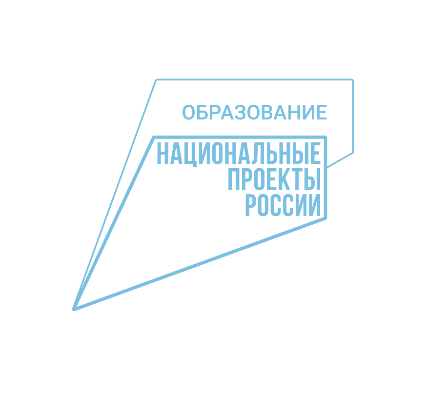 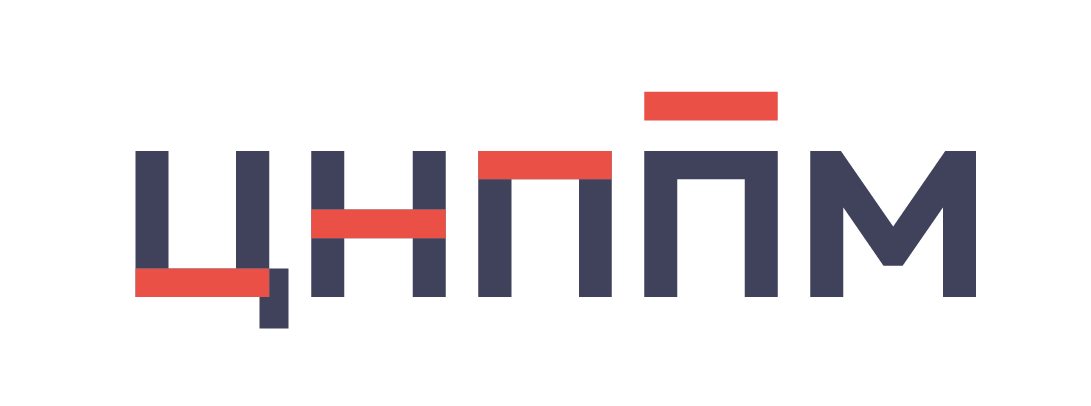 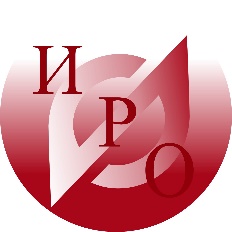 ГАУ ДПО 
«Институт развития образования» 
Ярославская область
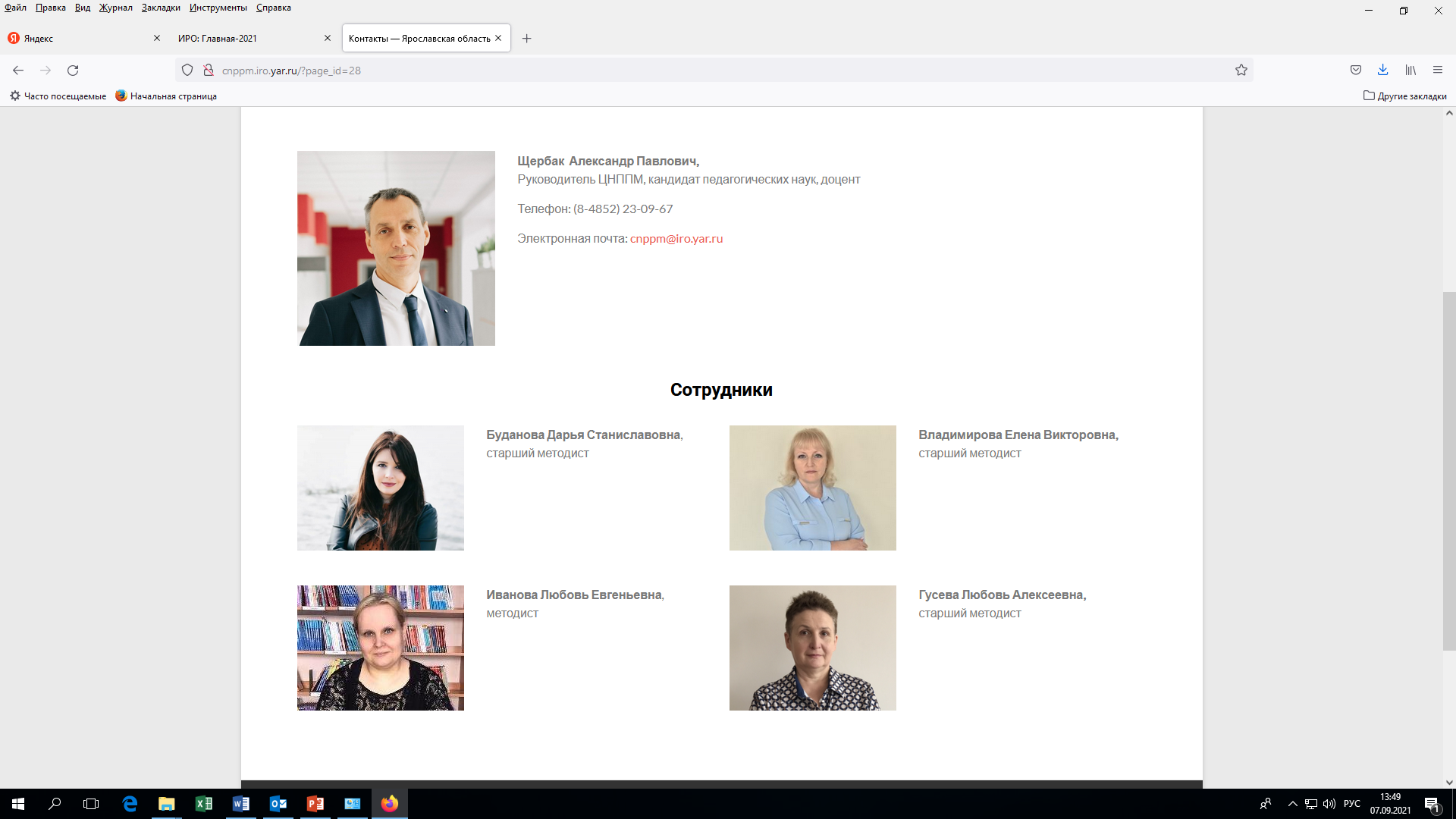 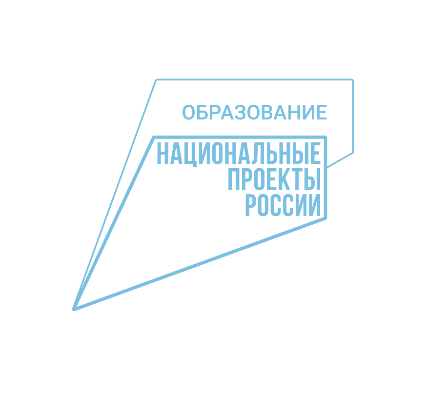